大班体能《滚筒乐园》材料操作单
请勾选出下列可以作为滚筒搭建的材料！
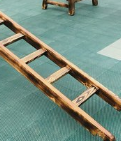 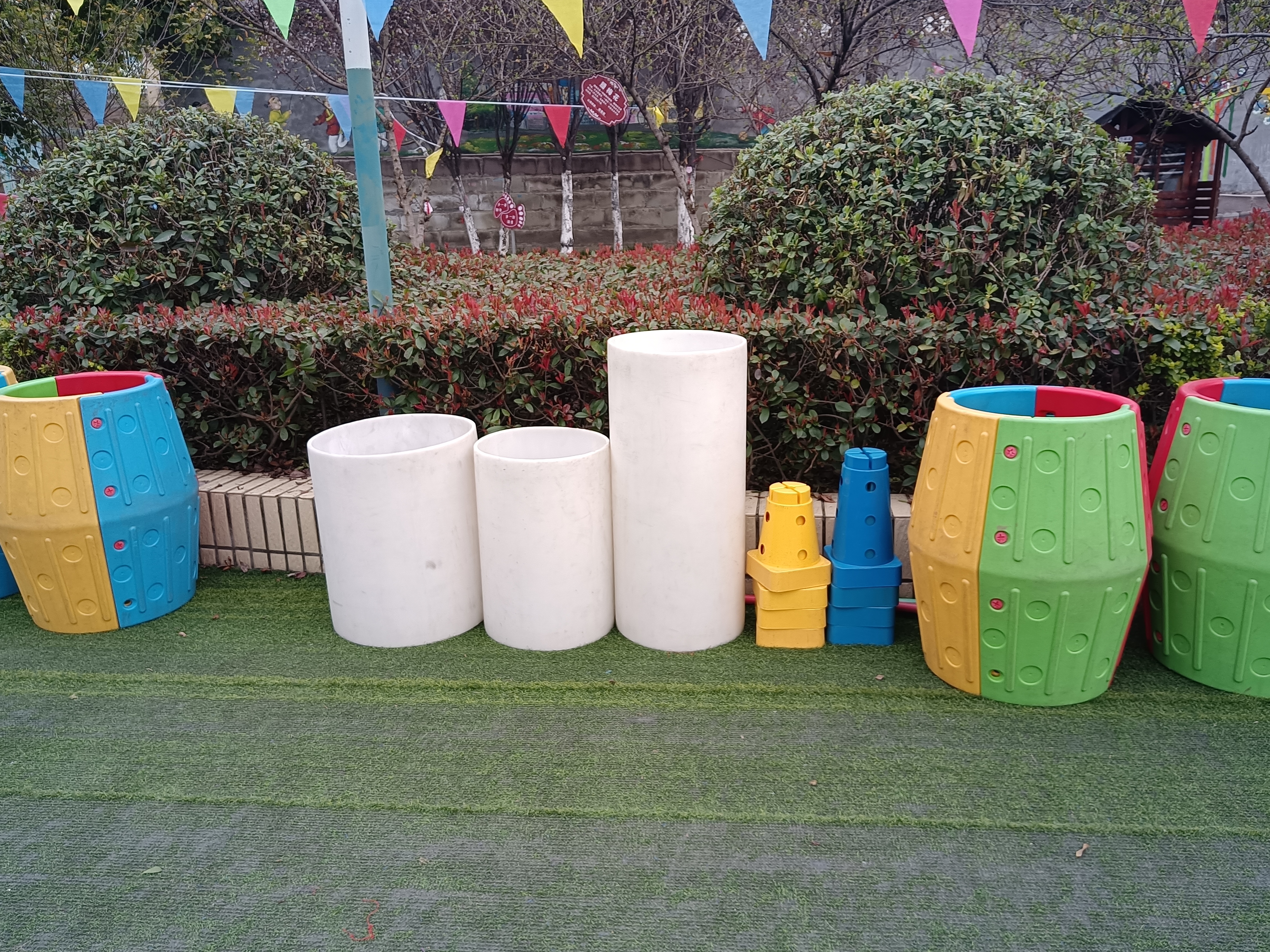 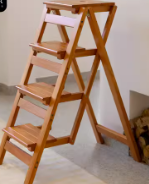 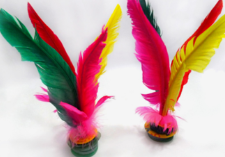 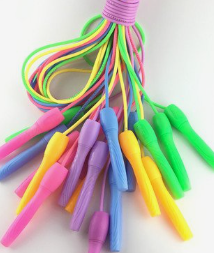 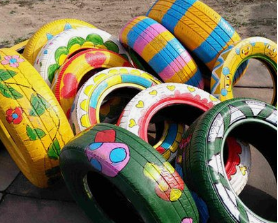 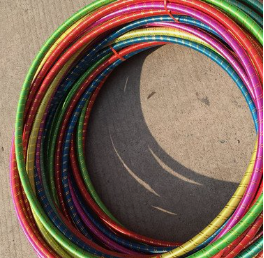 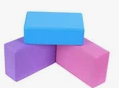 请小朋友们画出还有那些材料可以进行搭建！